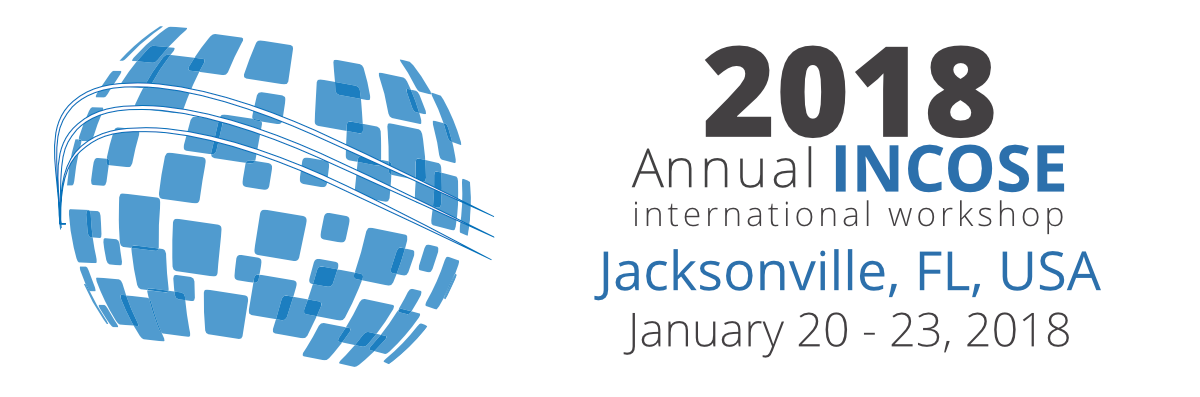 MBSE for PDES
Expand INCOSE’s Relationship and Contribution

Mark Williams, The Boeing Company
January 21, 2018
www.incose.org/IW2018
1
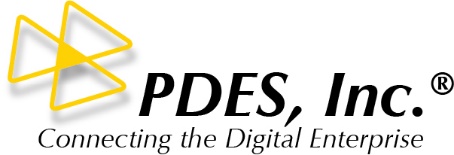 Why PDES ?
PDES, Inc. is an international consortium joining industry, government and academia.
Formed in 1988 to standardized data exchange and accelerate the development and implementation of standards.
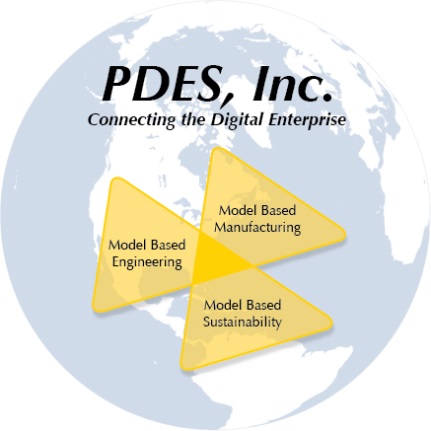 PDES = Product Data Exchange using STEP
The PDES Focus on STEP
STEP is officially called ISO 10303
ISO 10303 is the standard for the digital representation and exchange of product modeling information
STEP standards are computer sensible
STEP = Standard for the Exchange of Project model data
January 21, 2018
www.incose.org/IW2018
3
Why Standards?
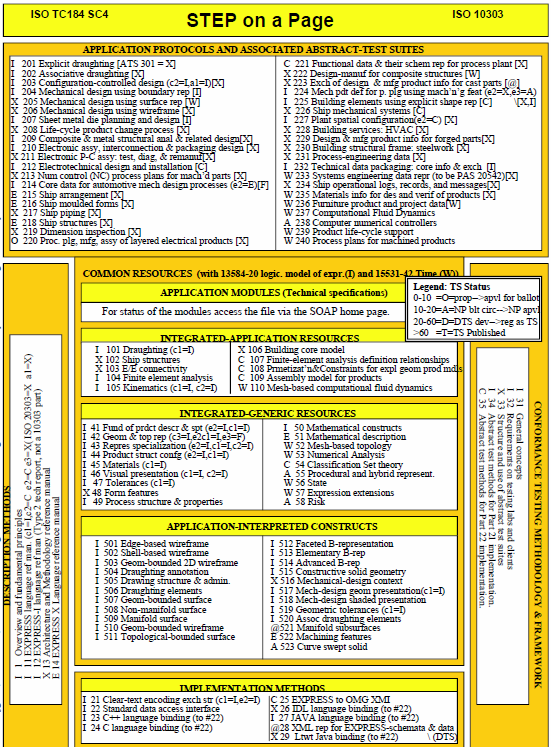 Reduce Cost $$
Control Part and Process Quality
Support for Design Reuse
Avenue for Data Exchange
AP233
AP209
AP203
AP242
PDES
AP210
AP239
2010
2020
1990
1980
2000
January 21, 2018
www.incose.org/IW2018
4
[Speaker Notes: AP203 (early 90s), AP210 (late 90s), AP209 (early 20th century), AP233, AP239 (2005), AP242 (2014).]
MBSE Data Standards
Critical Enablers !
Modeling
AADL
Company Data Model
Info Data Model
FMI
XMI
SysML
MoSSEC
ReqIF
Modeling Architecture
Company Profile
Execution/Translation
AnalysisSimulation
Communication
AP239
FMI
AP233
Process
OWL Ontology
OSLC
Modelica
Standard Body Legend
OMG
Company
OASIS
W3C
SAE/other
ISO
CREDIT:   Bill Chown, Mentor Graphics;   MBSE Roundtable, 2015 GPDIS
January 21, 2018
www.incose.org/IW2018
5
Why LOTAR?
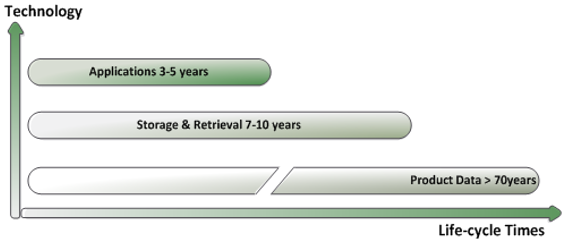 LOng Term Archiving and Retrieval
LOTAR is Enabled by Standards
Justification:  Safety, Accident Investigations, Maintenance, Regulations, Obsolescence 
Assume Application versions 3yr; storage/access 10yrs; translate to stable formats for 50yr product cycles.
January 21, 2018
www.incose.org/IW2018
6
LOTAR Parts Structure
EN/NAS 9300 Specifications
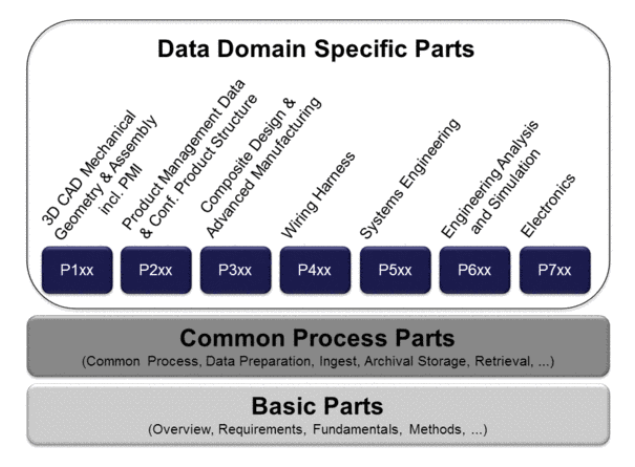 LOTAR International is a working group, supported by the AIA and PDES Inc. in the US, and ASD-STAN and the ProSTEP iViP Associations in Europe.
LOTAR began in late 90s; Europe and USA initiate merger in 2005; first pubs in 2012.  In 2013 there was no plan for SE (MBSE).
http://www.lotar-international.org
January 21, 2018
www.incose.org/IW2018
7
Who is a LOTAR for MBSE poster child !!
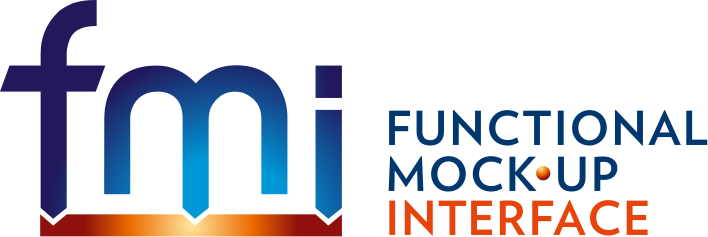 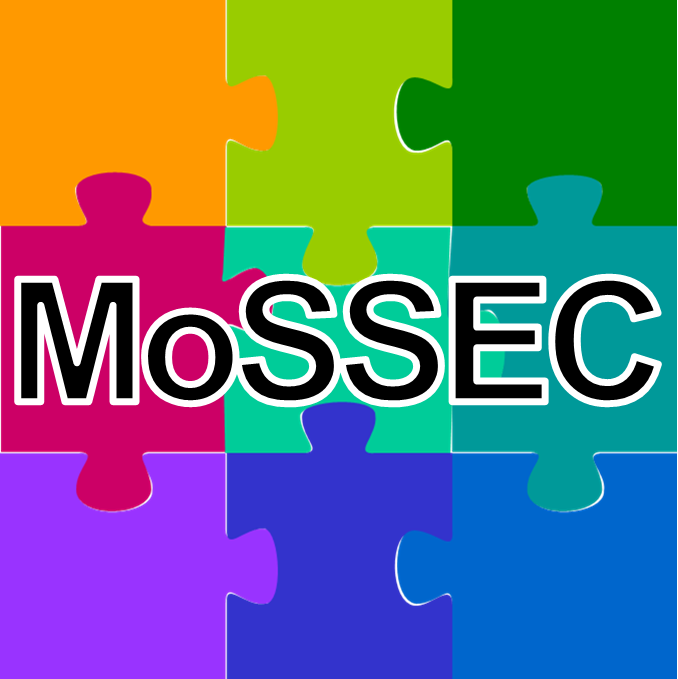 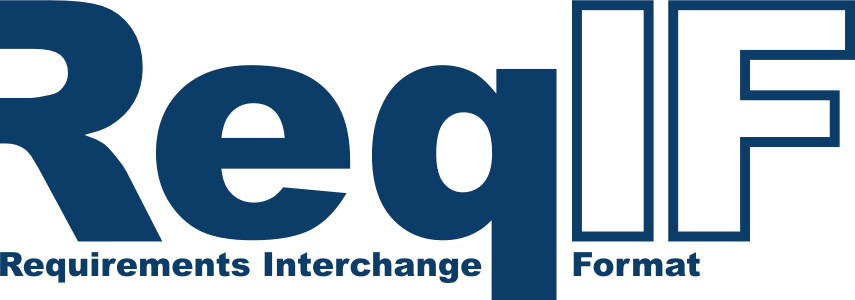 (ISO 10303-243)
January 21, 2018
www.incose.org/IW2018
8
[Speaker Notes: MoSSEC = Modelling and Simulation Information in a Systems Engineering Context]
LOTAR for MBSE  (scope)
Systems Architecture design artifacts that are generally created prior to, and may contribute to, the definition of the CAD/EBOM, (spatial/ engineering bill of material).
Designs that apply to the mechanical, electrical, network, and loadable/embedded software implementations.
January 21, 2018
www.incose.org/IW2018
9
MBSE for PDES
MBSE – Architecture, analysis and product defined as integrated digital models
MBSE – The foundation of the Digital Thread
Manufacture  and Build
Design Definition
Finished Product
Customers
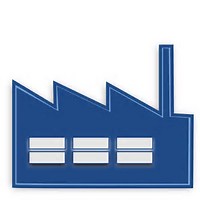 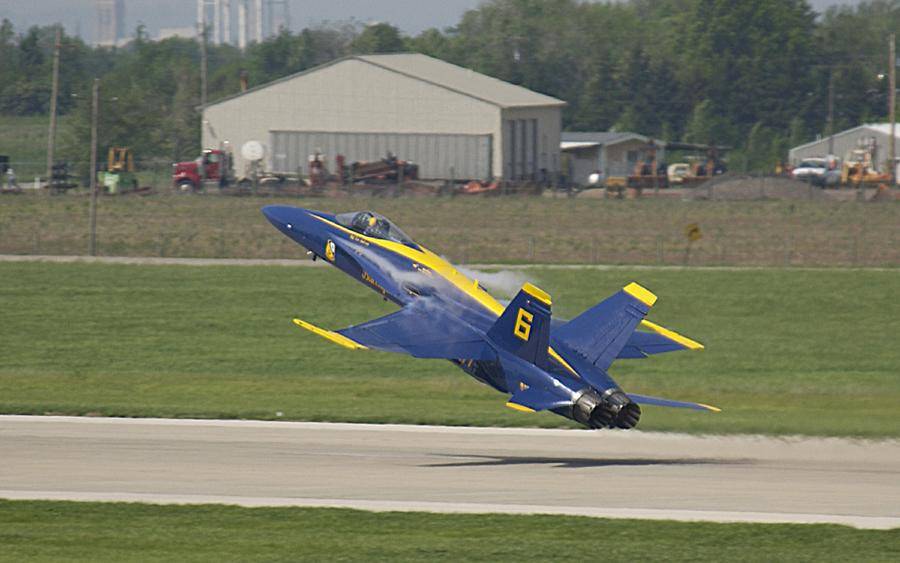 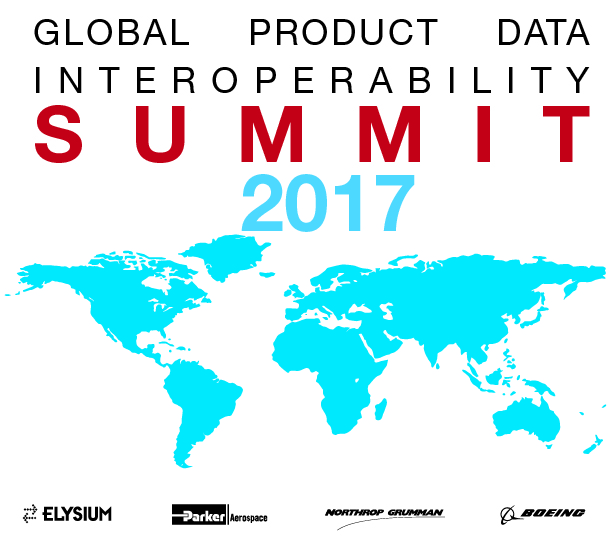 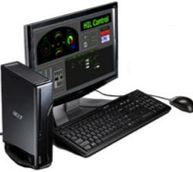 January 21, 2018
www.incose.org/IW2018
10
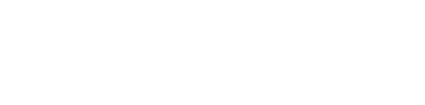 What is MBSE?
Architecture, analysis and product definition defined as integrated digital models that are explicit, coherent, and consistent
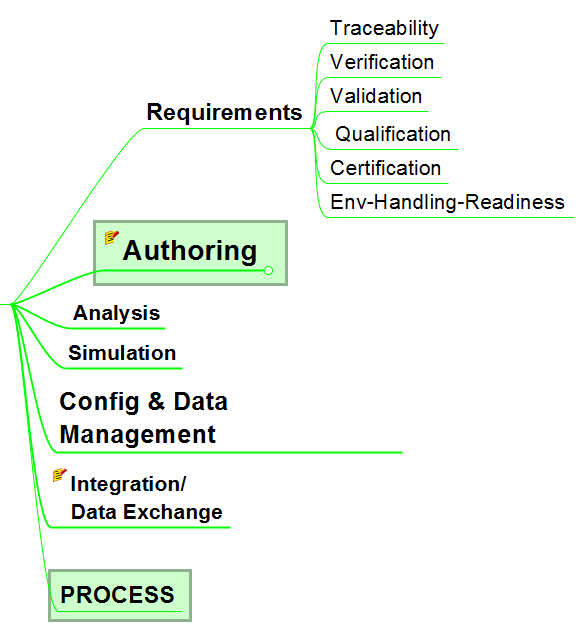 Consistent
Correct
Complete
MBSE
Documentation and models
… the transition from the existing documentation process will take time
January 21, 2018
www.incose.org/IW2018
11
The Systems Engineering Evolution
Do it the old way? = documentation
Can’t afford to write the software
Can’t manage the complexity
Can’t hire the people/skills
How to integrate and build?
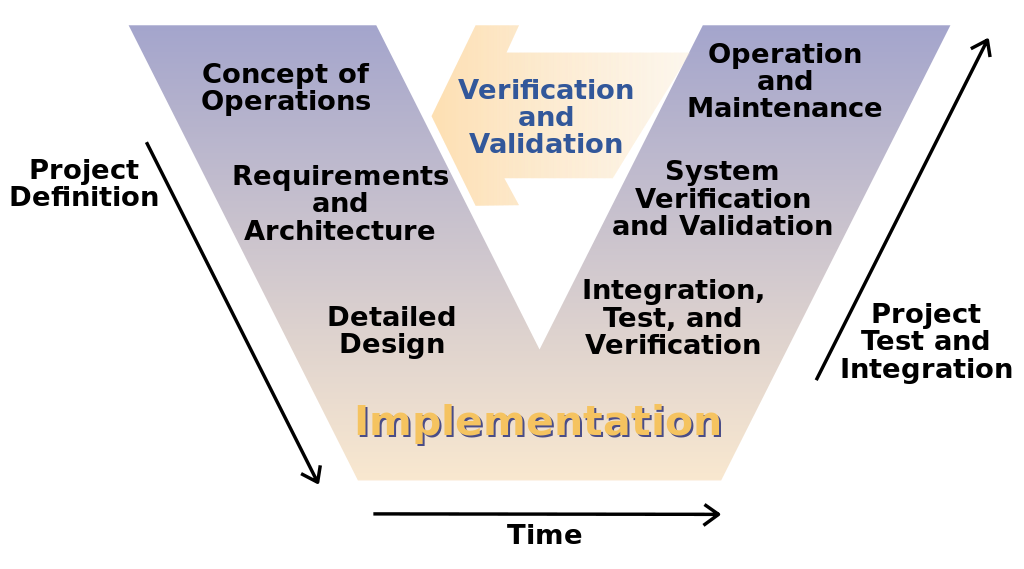 V-Diagram source: Clarus Concept of Operations. Publication No. FHWA-JPO-05-072, Federal Highway Administration (FHWA), 2005
January 21, 2018
www.incose.org/IW2018
12
[Speaker Notes: V-Diagram original source: Clarus Concept of Operations. Publication No. FHWA-JPO-05-072, Federal Highway Administration (FHWA), 2005Web source: http://en.wikipedia.org/wiki/V-Model]
Cost and Complexity - Tied to Process
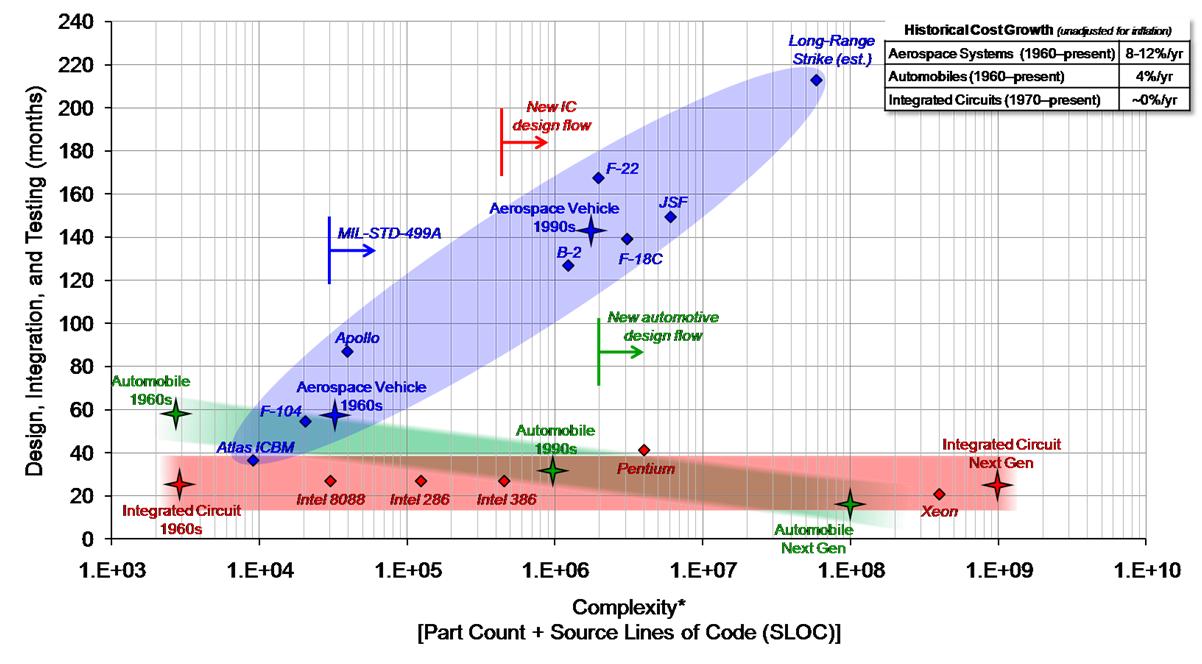 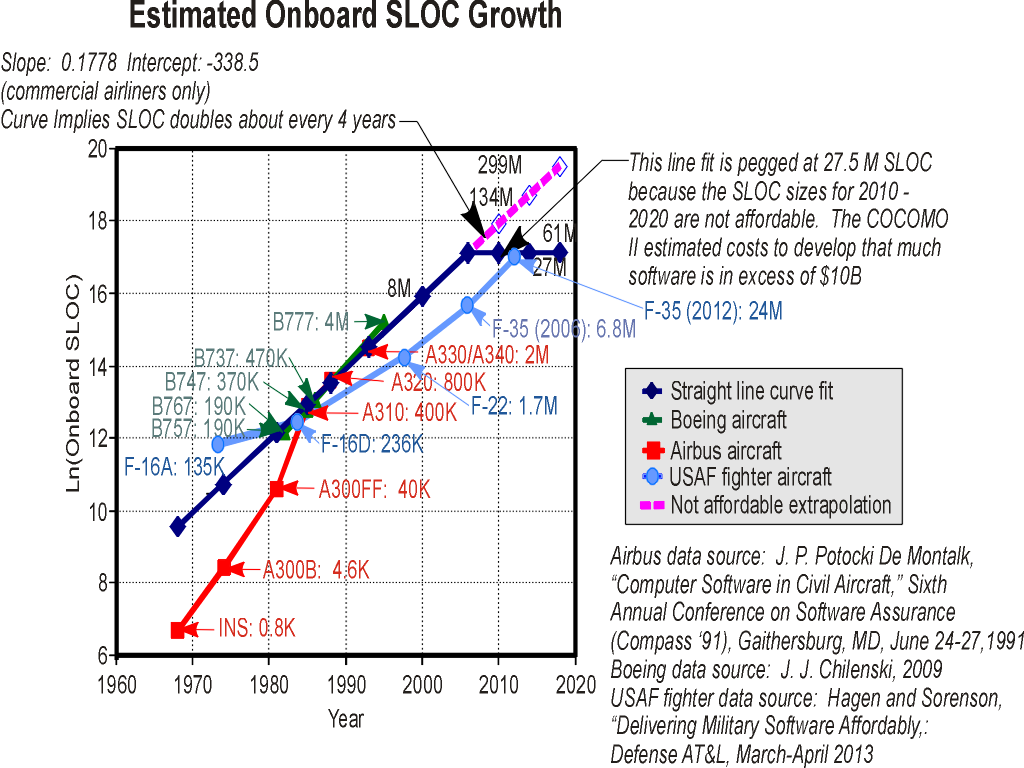 Source: DARPA AVM
2014 GPDIS Presentation:  Dr. David Redman, Director, Aerospace Vehicle Systems Institute (AVSI)
January 21, 2018
www.incose.org/IW2018
13
The MBSE GAPS
13%
17%
13%
30%Standards
“…just because you have a model doesn’t mean you are model based…”
98 participants, 12 teams, 33 written submissions and 104 comments
Data from 2016 GPDIS MBSE Workshop
MBSE Roadmap, Industry Perspective
2017
2018
2015
2016
System Architecture
System Modeling
Requirements Mgmt
Data Management
Standards
Analysis, Simulation
Ontology, Semantics
Process
Skills
Organizations
Tools
Interoperability
High Risk
Not OEM to Suppliers
Confidence
Random Data Models
Changing
Requirement Models
Tool-Data Mismatch
Limited Vendor Support
FMI in Auto Industry
First OSLC Implementations
Home Grown
Few Trained Modelers
Dedicated MBSE
20 SysML Brands
Data Loss
Data from 2017 GPDIS MBSE Workshop
Digital Definition Affects the Results
Federated
Distributed
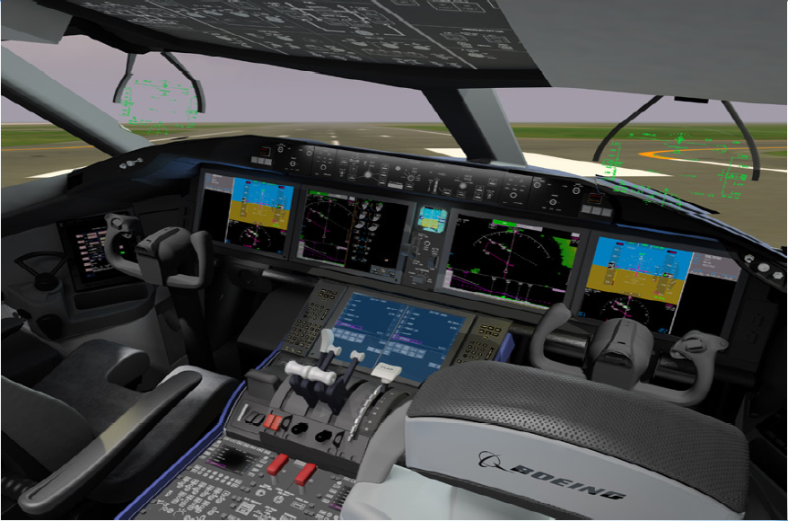 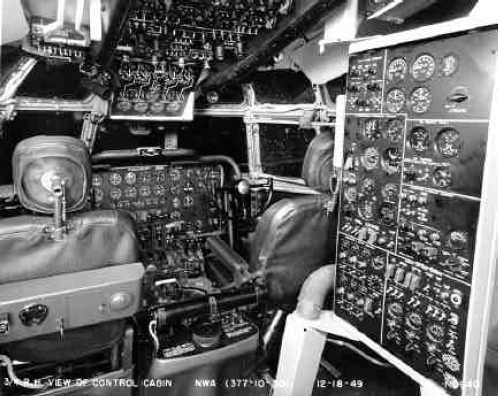 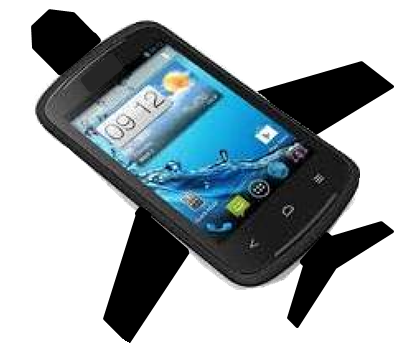 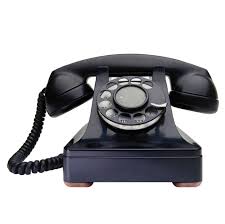 90% market penetration 
cars 	80 years
TVs 	20 years
Smart Phone    5 years
airplanes 	60 years
Technology Evolution
January 21, 2018
www.incose.org/IW2018
16
CREDIT:   IBM Innovate conference in Orlando, 2014.  IBM presentation "Continuous Engineering"
The Need for Harmonization
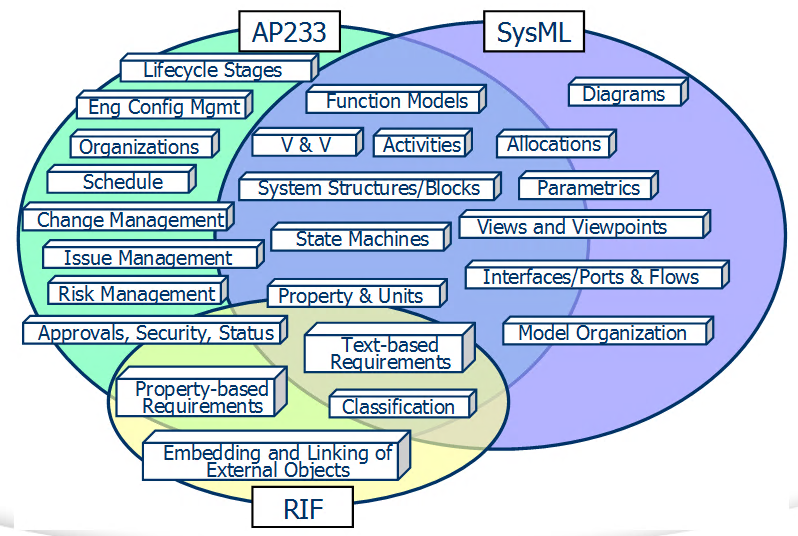 Exchange standard not implemented in the tools
Product Structure is not exposed in PLM systems
Process Support
Requirements Allocation
Design Authoring
Analysis Verification
Data / Info Context
Data Exchange – Suppliers
Enables Digital Thread
Need specification support for Requirements traceability
ReqIF
Source: Eurostep
Limited support for Requirements development and traceability strategies
PDES-LOTAR MBSE Working Group
INCOSE 2017 International Workshop, Torrance CA
January 21, 2018
January 21, 2018
www.incose.org/IW2018
www.incose.org/IW2018
17
17
AP233 + AP239 + AP243
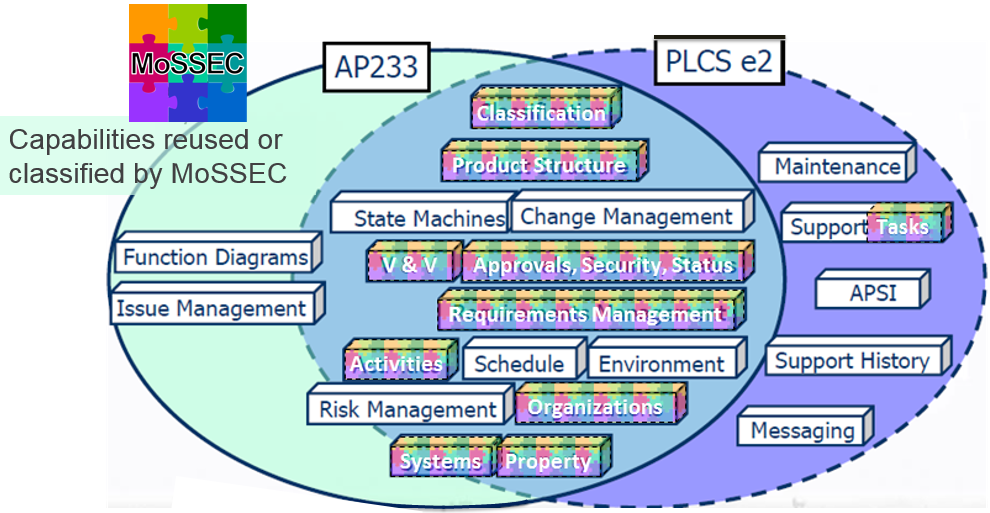 MoSSEC = Modelling and Simulation Information in a Systems Engineering Context
January 21, 2018
www.incose.org/IW2018
18
[Speaker Notes: MoSSEC - Modelling and Simulation information in a Systems Engineering Context]
Our Memorandum of Understanding
What INCOSE can do for PDES, and what PDES can deliver to INCOSE?
INCOSE already contributes to PDES with Membership, technologies, SysMLv1.4, and Use Cases
PDES formalized AP233 (thanks INCOSE members!) and the industrialization of SysML applications
January 21, 2018
www.incose.org/IW2018
19
MBSE for PDES Affiliations
ProSTEP iViP
LOTAR International
System Modeling and Simulation Group, NAFEMS
Aerospace & Defense, PLM Action Group
Now  - INCOSE Tool Integration and Model Lifecycle Management Working Group (TIMLM)
January 21, 2018
www.incose.org/IW2018
20
PDES Request (INCOSE SOW)
Prioritize MBSE LOTAR artifacts and applicable standards (or technologies that need a standard)
INCOSE to help define Industry’s BEST MBSE practices / deliverables
INCOSE assistance to define SysML Exchange strategy and differences with UML (vs. wait to modify UML), Where is UMLDI?(Is activity owned by INCOSE’s Standards Initiative?)
Methods supporting traceability of requirements and observed best practices
Design data model for complex products with networks
OEM – Supplier data exchange Use Cases
Security and data protection for exchange/archiving (Block-Chain, OAIS/ISO 14721)
Implementation/future use cases for AP233?
How to ConfigManage model properties and parametric data (SAE 649c?)
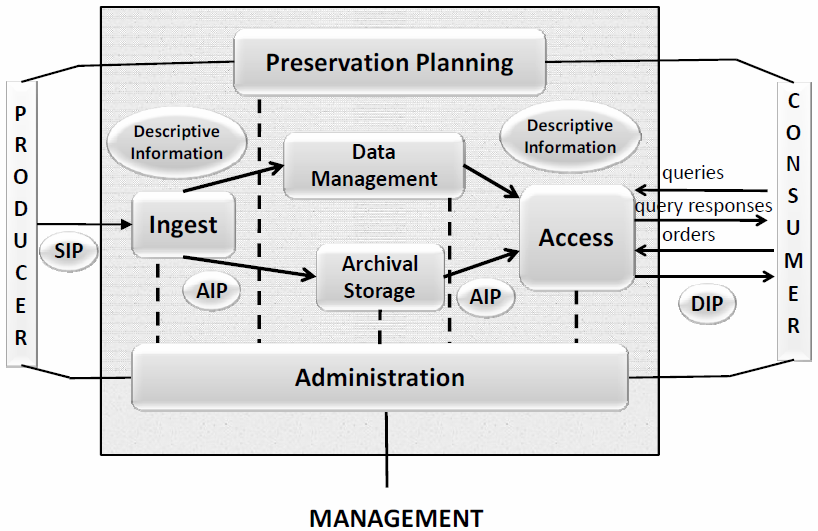 January 21, 2018
www.incose.org/IW2018
21
MBSE for PDES – Priority Use Cases
Process Compatibility
Requirements
Mgmt
System Models
Artifacts, e.g. Views, products, deliverables
Security and IP protection
Recipe for lifecycle states
Status, milestone, measurement for completeness, quality, and closure
Task goals and Tool applicability
Business data exchange type/timing/agreements
Versioning, ConfigMgmt
BPMN – Business Process Modeling Notation
Requirements
V&V distinctions
Product design specific
Tool Exchange
Lifecycle states
Derivation and linking
Hierarchy/history
OEM-Supplier Mgmt
Models and  docs
Industry stds (SysML, AADL)
Architecture Rep Definition (leaves)
Architecture Views
Architecture Context (tree)
Data Exchange
Requirements development
Other modeling languages (UML, Modelica)
Model mgmt.
Integration, 
Consistency verification
Analytical/performance models
Unified data model for design iterations
Analysis, Sim, test, logistics, training
Meta Data
Meta Data
Model application
Model Identification/Activity/Mgmt
Collaboration
Terminology/taxonomy/ontologies
Suitability for Exchange
Who, What, When, Why, Where
Use Case defines transition to digital from document based process
January 21, 2018
www.incose.org/IW2018
22
Possible INCOSE Deliverables
1) Drivers for Long term archive of SE outputs 
a. How many System Engineers are required to keep some or all of their output over time (say more than 3 years)? 
b. Where is the requirement coming from? 
c. How is it done at present? 
i. If not being done, why not? 
d. How many System Engineers have had to go back to previous projects after, say, more than 2 years? 
i. What challenges/issues if any were encountered in doing so? 
ii. Were you involved in the previous project? 
2) Form of outputs? 
a. Documents ( see Frank's list as produced by DOD for an example) 
b. Models ( types, formats, non-binary forms) 
c. Data 
d. Records of process 
i. V&V 
ii. Analyses and simulation records 
iii. Decisions and reasoning 
e. Other… and what gets archived or otherwise retained?
3) What standards(including de facto as well as formal) are: 
a. Followed? 
b. Used to hold output? 
c. Referenced from outputs?
January 21, 2018
www.incose.org/IW2018
23
Saturday, 1/20/2018
TIMLM
January 21, 2018
www.incose.org/IW2018
24
Sunday, 1/21/2018
TIMLM
MBSE
January 21, 2018
www.incose.org/IW2018
25
Monday and Tuesday
Monday 1/22/2018, City Terrace 9
January 21, 2018
www.incose.org/IW2018
26
Participation Benefits	
Through pilot projects and implementer forums, PDES, Inc. participants gain hands-on experience in using STEP and implementing the standard within their own organizations. In addition to realizing competitive advantages from their use of STEP, the participants work together to influence both enhancement of the STEP standard and the development strategies of organizations that provide commercial STEP software products. Benefits of participating in PDES, Inc. activities include:
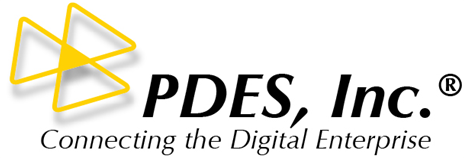 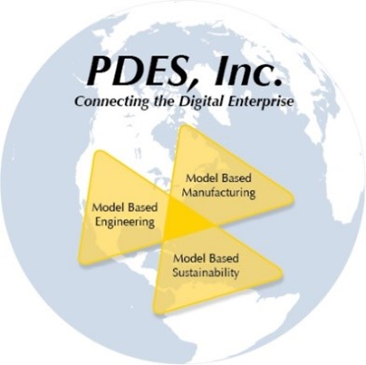 This is a great spot for a mission statement
VISION: Provide the Digital Enterprise strong business value through collaboration in standards development and best practices
Critical Standards for the Digital Enterprise
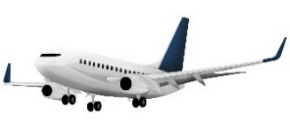 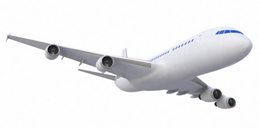 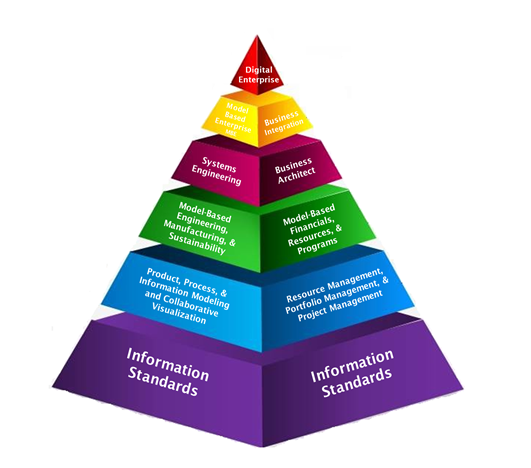 Participation in focused projects in high-payoff areas
STEP product testing in a dynamic environment 
Insight into industry Enterprise Integration strategies
Ability to work closely with customers and suppliers
Rapid access to STEP experts and expertise 
Knowledge sharing through technical workshops
Awareness of vendor product capabilities and plans	
Access to Recommended Practices and extensive Lessons Learned from STEP deployments in industry
Hands-on experience using STEP tools and technology 
Direct influence on setting and extending the STEP standard
Focused cost sharing and collaboration through resource pooling
Leverage vendors to support new requirements
Up-to-date knowledge on how industry implements standards across the supply chain and product life cycle
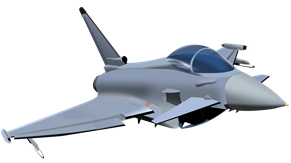 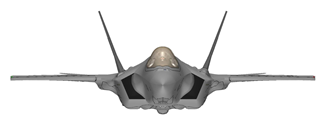 Contact us today for more information: 

Jack R. Harris
CEO/General Manager
(319) 432-3407 harris.jackr@gmail.com
Dr. Michael R. Jahadi President and Chairman, 
Executive Board, 
(817)-935-4537 michael.r.jahadi@lmco.com
Technical View
Business View
AIRBUS
BAE Systems
Boeing
Boost-conseil
Capvidia
CT Core Technologies
Dassault Systèmes
Engisis
Eurostep
Georgia Institute of Technology
International TechneGroup, Inc. (ITI)
JOTNE EPM Technology
Lockheed Martin
National Aeronautics and Space Administration (NASA)
National Institute of Standards and Technology (NIST)
Office of the Secretary of Defense (OSD) ManTech
Purdue University
PTC
Sandia National Laboratories
Theorem Solutions
University of South Carolina
Wichita State University
www.pdesinc.org
Vision Provide the Digital Enterprise strong business value through collaboration in standards development and best practices
.
PDES, Inc. Strategic Plan and TMP
Efforts are organized under a project focused Technology Management Plan (TMP), which aligns with business driven strategic goals. Participants’ define the strategic plan at the Board-level and their  technical resources develop projects that align with those goals
How We Support the Digital Enterprise 
PDES, Inc. helps participants enable the digital enterprise across the entire product life cycle and through the entire supply chain. Participants get their requirements into the relevant standards, The testing forums ensure the standards are implementable. Participants can also be assured that the standards are harmonized with related standards due to the long-standing relationships PDES, Inc. maintains with other organizations, such as the 3D-PDF consortium, ProSTEP, and INCOSE. In addition to access to expert resources in ISO 30303 and LOTAR standards, participation in PDES, Inc. as resulted in:
Quality improvements – our quality project demonstrated the use of standards to improve quality of data exchanges
Cost savings – the Customer Supplier Interoperability project estimated $35million in savings on a single large project.
Reduced rework – quality product data exchanges result in less rework to “heal” 3-D designs
Design for manufacture – manufacturing information becomes accessible to the designer
Mission PDES, Inc. is an international industry/ government/academia consortium committed to accelerating the development and implementation of critical technical standards that reduce cycle time and costs, improve quality, and enable model based integration, interoperability, and sustainability for its participants.
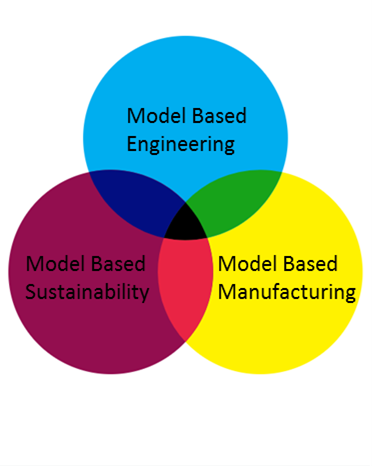 Program Description PDES, Inc. focuses on model-based information standards that enable model-based engineering, manufacturing and sustainment. These standards support 3-D product data that describes company products in all stages of the product life cycle – design, analysis, manufacture, sustainment. PDES, Inc. participants recognize that the effective flow of product information within a company and across its supply chain drives down costs, reduces cycle time, and improves quality. Due to the complexity of supply chains required to bring goods to market, standards that support interoperability across diverse systems is critical to success. Currently, PDES, Inc. supports ISO 10303 (the STEP standards), and the EN/NAS 9300 (the LOTAR standards).
Technical Team Efforts PDES, Inc.  technical teams are comprised of the participant organizations’ resources. Teams leverage knowledge across industry to solve shared problems, such as maintaining data quality. Currently, project areas include, LOTAR, Systems Engineering, Product Life-Cycle Support, Model-based Engineering and related areas such as PMI, CAE, PDM, EWH and composites. Additionally, testing forums, such as the Computer-aided X Implementor Forum, enable vendors to implement the standards by developing best practices
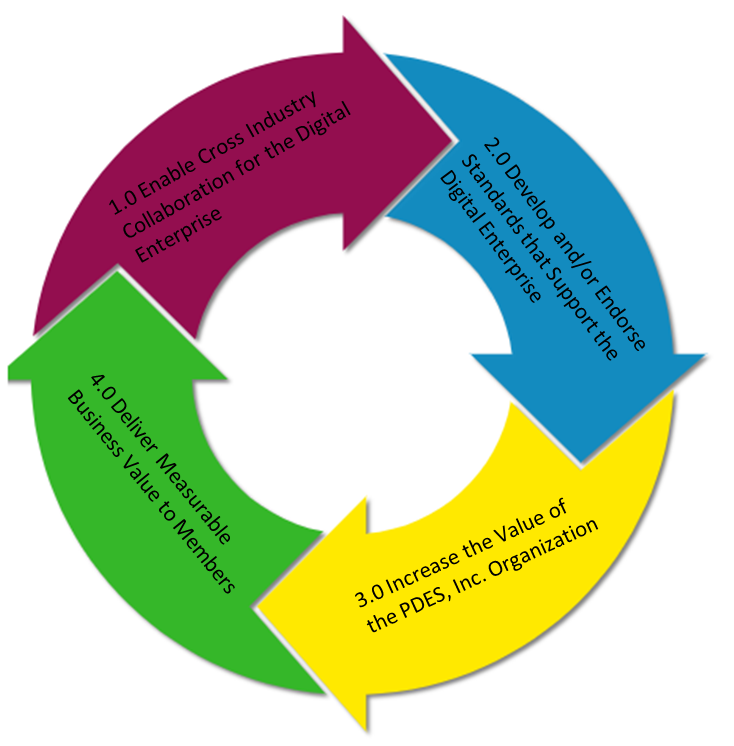 Solid models
Surface models
Tessellated geometry
Supplemental geometry
Mixed models
Assemblies
Configuration management
CAD/PDM integration
Geometric accuracy
PMI
3D presentation
Colors and layers
Validation properties
Production models
User defined attributes
AP203, AP214, AP242
Preparing for future technologies PDES, Inc. is working to incorporate requirements for cutting edge technologies, and is currently focusing on the following advanced manufacturing techniques:
Composites – more products are being created using composites and this area of the standards is being updated, supporting manufacture, analysis and archiving for composites
Additive manufacturing – the additive manufacturing team is currently involved in updating the ISO10303 standard for this break-through technology.
CAx Implementor Forum testing includes:
PDES, Inc.
 Key Strategic Goals
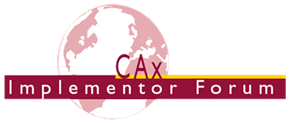 https://pdesinc.org/
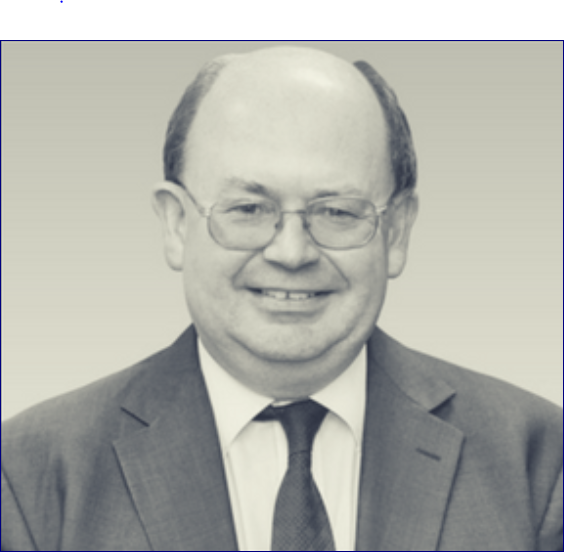 F-35 Lightning
Howard Mason, 17 years as ISO SC4 Chairman
January 21, 2018
www.incose.org/IW2018
29